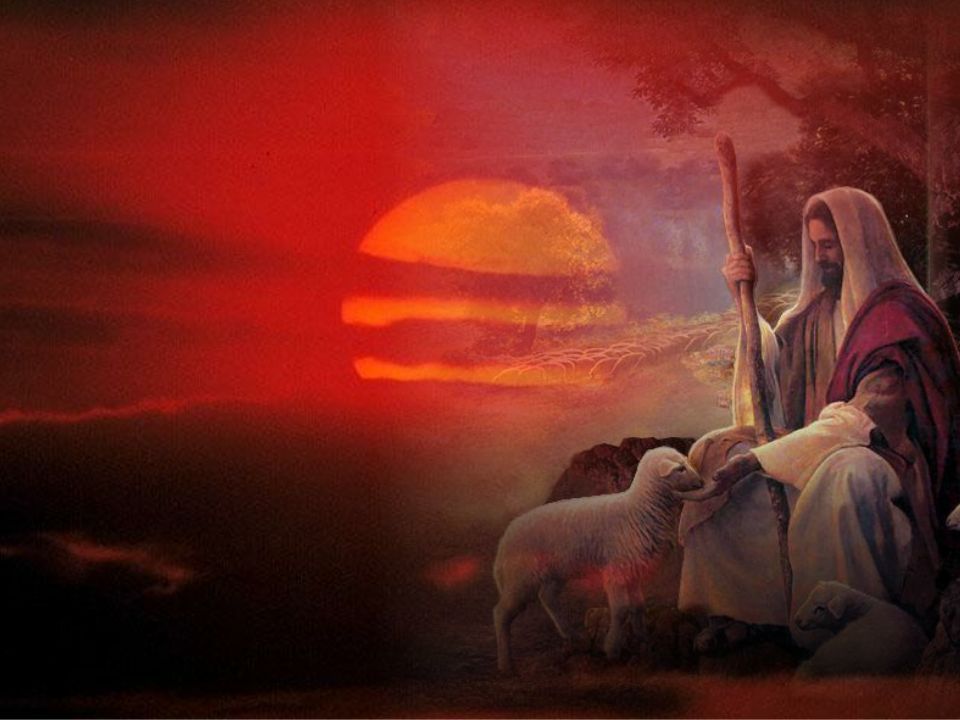 A OFERTA
QUE DEUS
APROVA
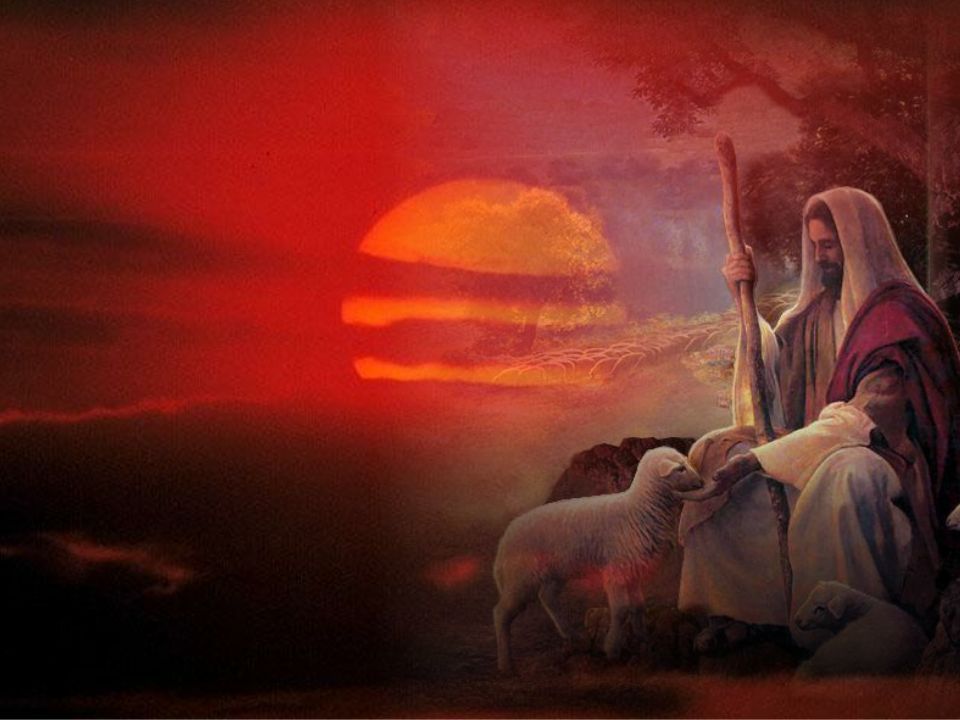 Nossos Métodos
Damos por impulso.
Por simpatia ao projeto ou às pessoas.
Muitas vezes damos para as coisas. Quando a “coisa” acaba, paramos de dar.
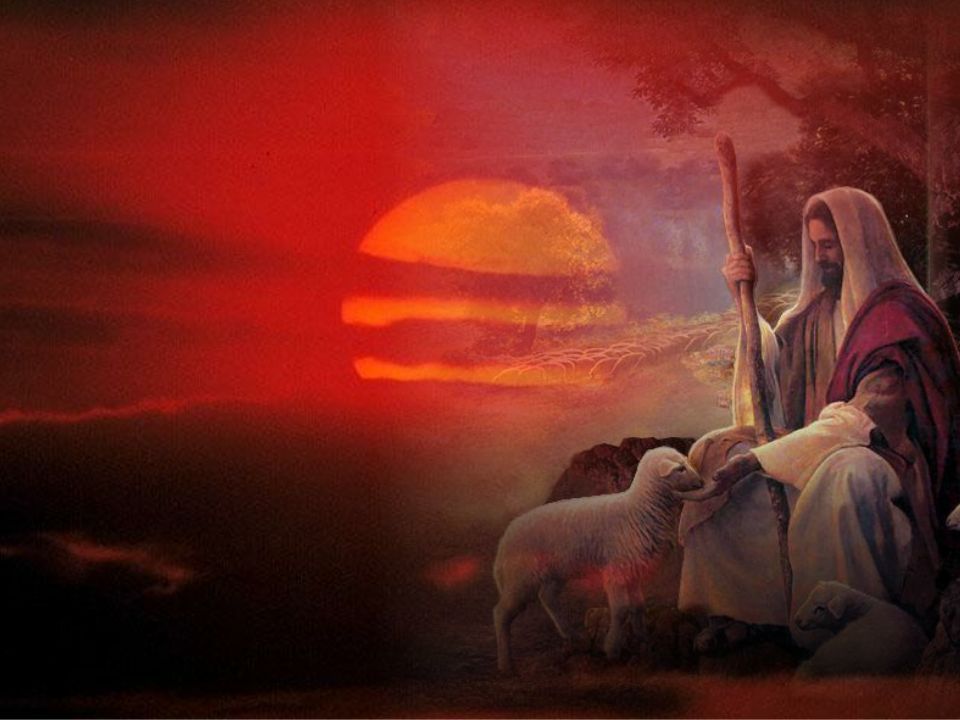 Seriam estes métodos corretos para darmos nossas dádivas à causa de Deus?
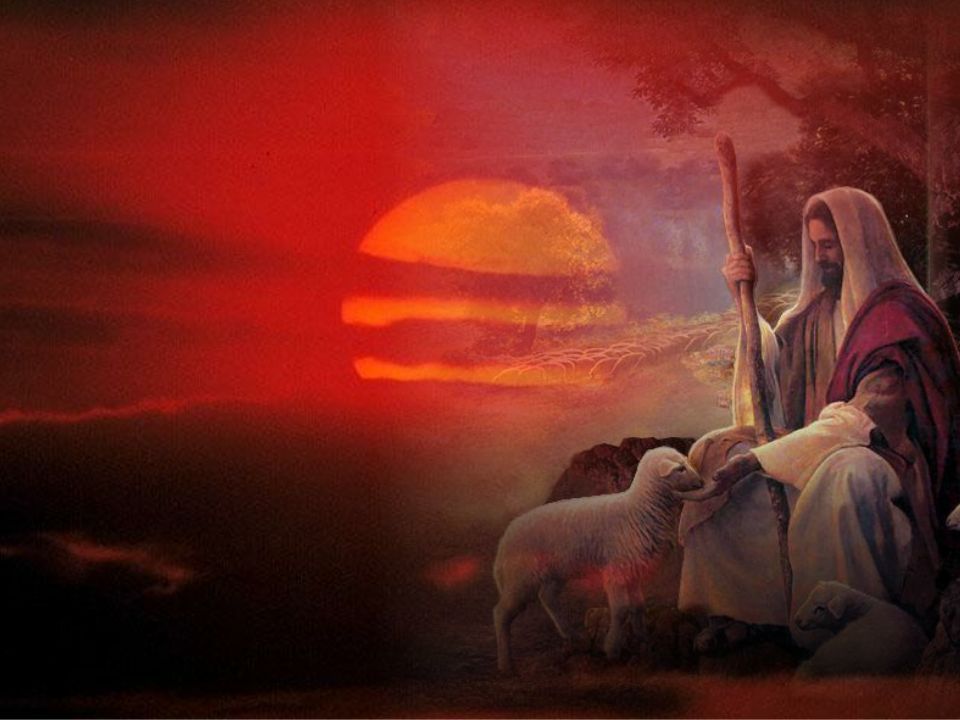 I - Deus Tem Um Plano
Planejada
I Coríntios 16:2.
“No primeiro dia da semana, cada um de vós ponha de parte, em casa, conforme a sua prosperidade, e vá ajuntando, para que não se façam coletas quando eu for”.
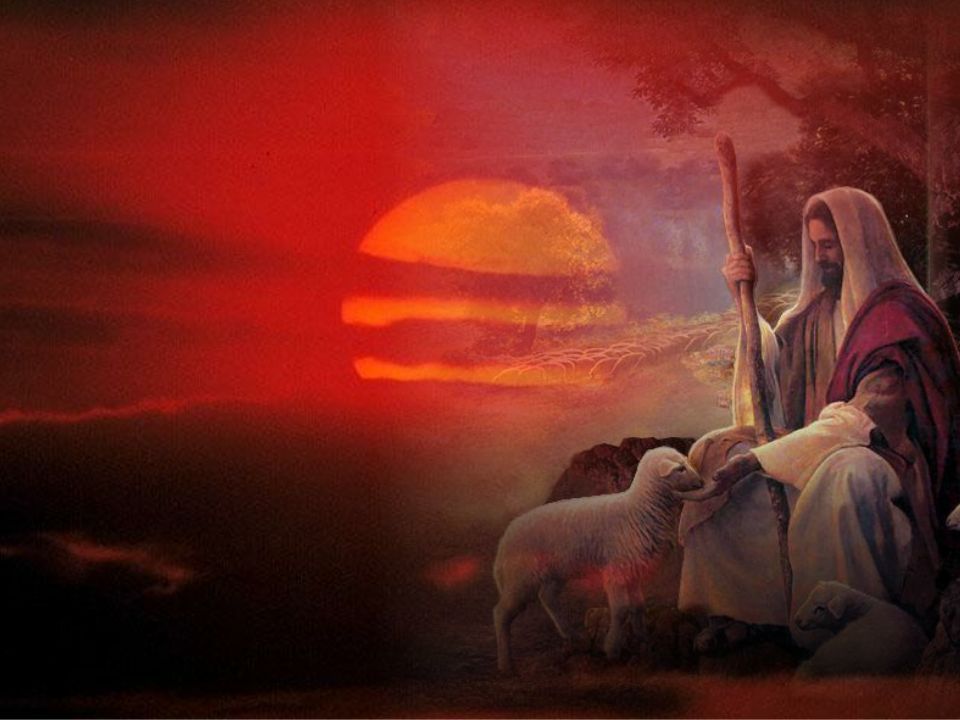 2. Segundo a Bênção
 Deuteronômio 16:10.
“E celebrarás a festa das semanas ao Senhor teu Deus, com ofertas voluntárias da tua mão, segundo o Senhor, teu Deus, te tiver abençoado”.
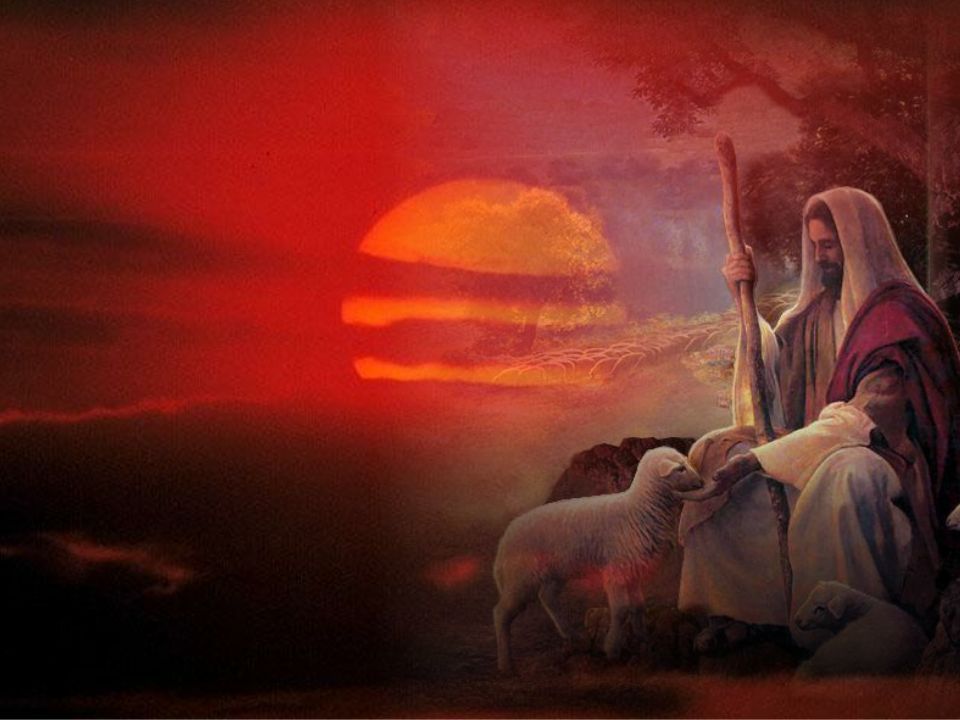 3. Proporcional  
Deuteronômio 16:16, 17.
“Três vezes no ano, todo o varão entre ti aparecerá perante o Senhor, teu Deus, no lugar que escolher,...porém não aparecerá de mãos vazias perante o Senhor; cada um oferecerá na proporção em que possa dar...”
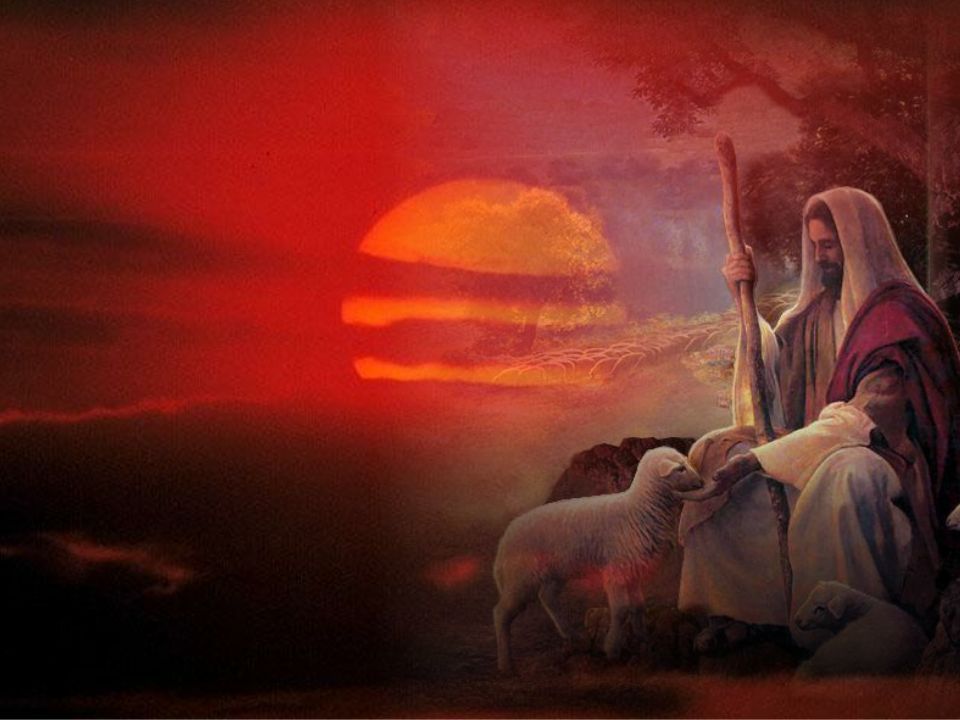 “Essa questão de dar não é deixada ao impulso. Deus nos deu instruções a esse respeito. Especificou os dízimos e as ofertas como sendo a medida de nossa obrigação. E Ele deseja que demos regular e sistematicamente...
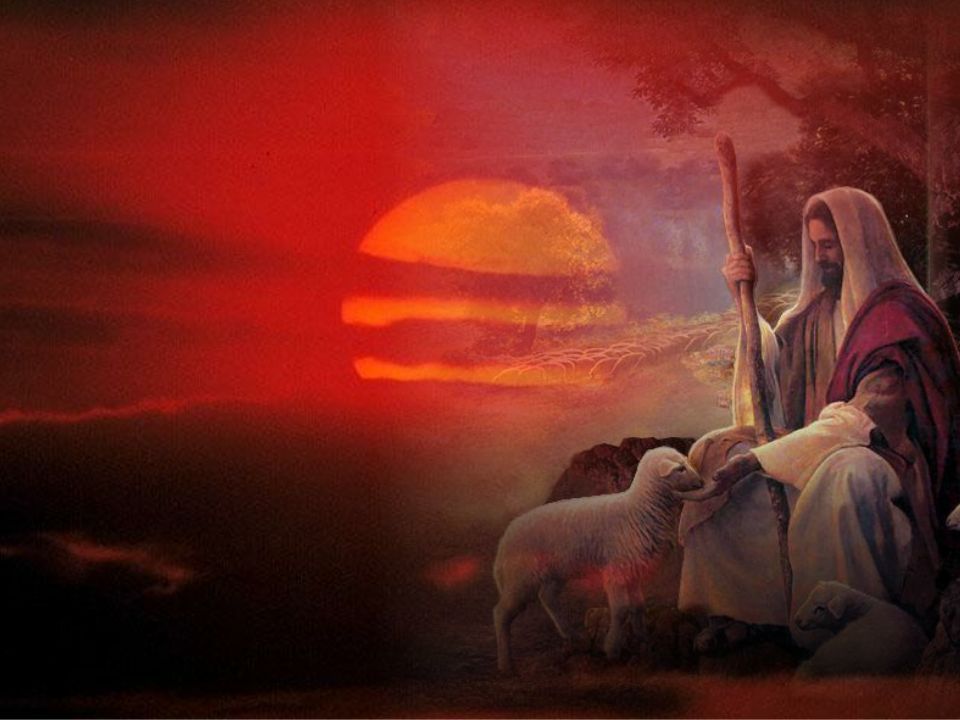 Examine cada qual suas rendas com regularidade, pois são todas uma bênção de Deus, e ponha de parte o dízimo com um fundo separado, para ser sagrado do Senhor....Depois de ser o dízimo posto à parte, sejam as dádivas e ofertas proporcionais ‘segundo a sua prosperidade’”    CSM 80,81.
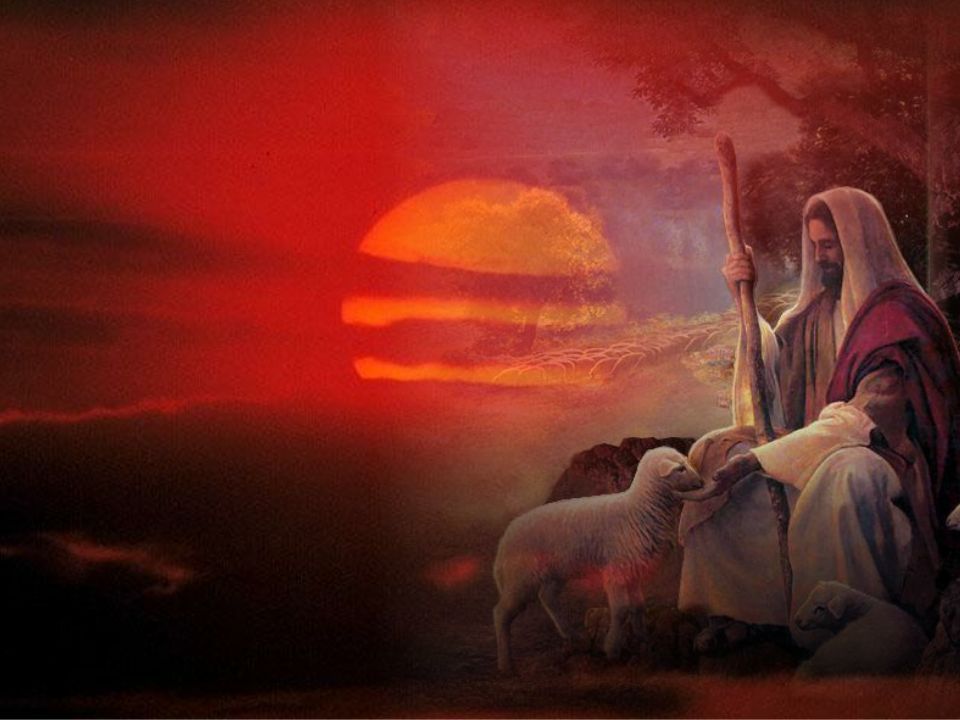 “No sistema bíblico de dízimos e ofertas, as quantias pagas por várias pessoas certamente variarão muito, visto serem proporcionais às rendas”                    Idem 73.
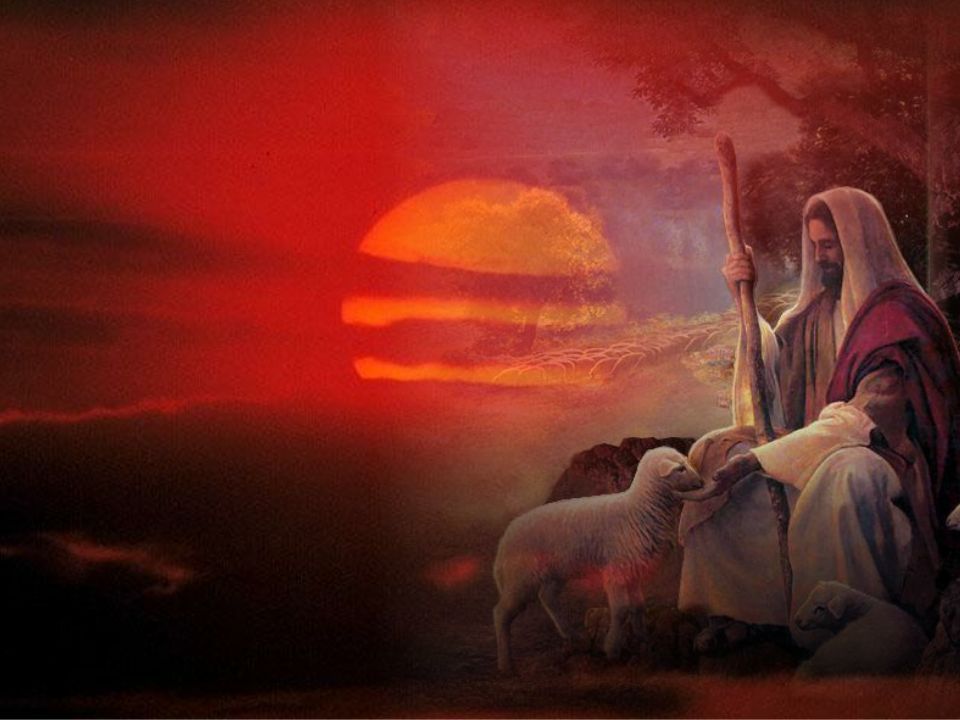 O plano de Deus é que demos, não de acordo com o apelo feito, mas, de acordo com as bênçãos recebidas.
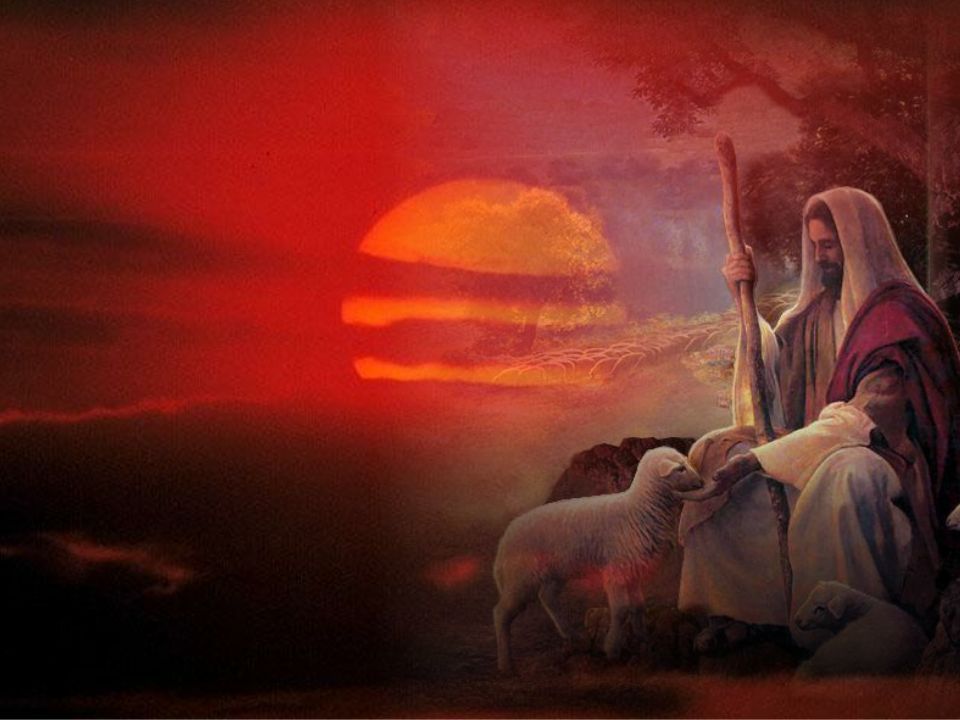 “O Senhor requer que se dêem dádivas em tempos determinados, sendo arranjado isto de maneira que o dar se torne um hábito, e sinta-se que a caridade é um dever cristão.”
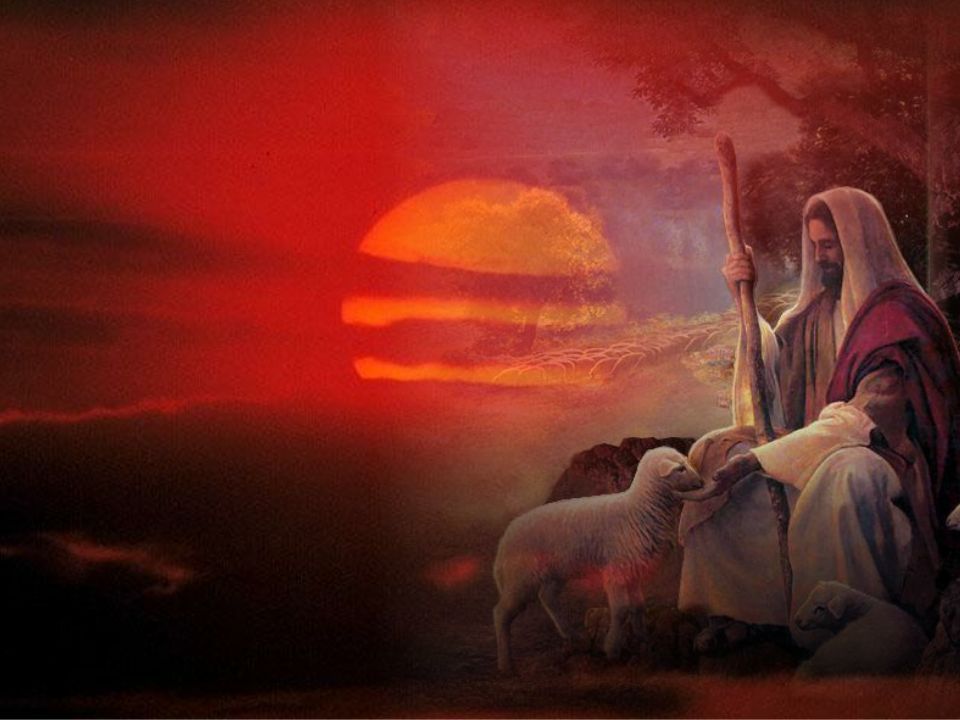 O dar deve tornar-se um: hábito.
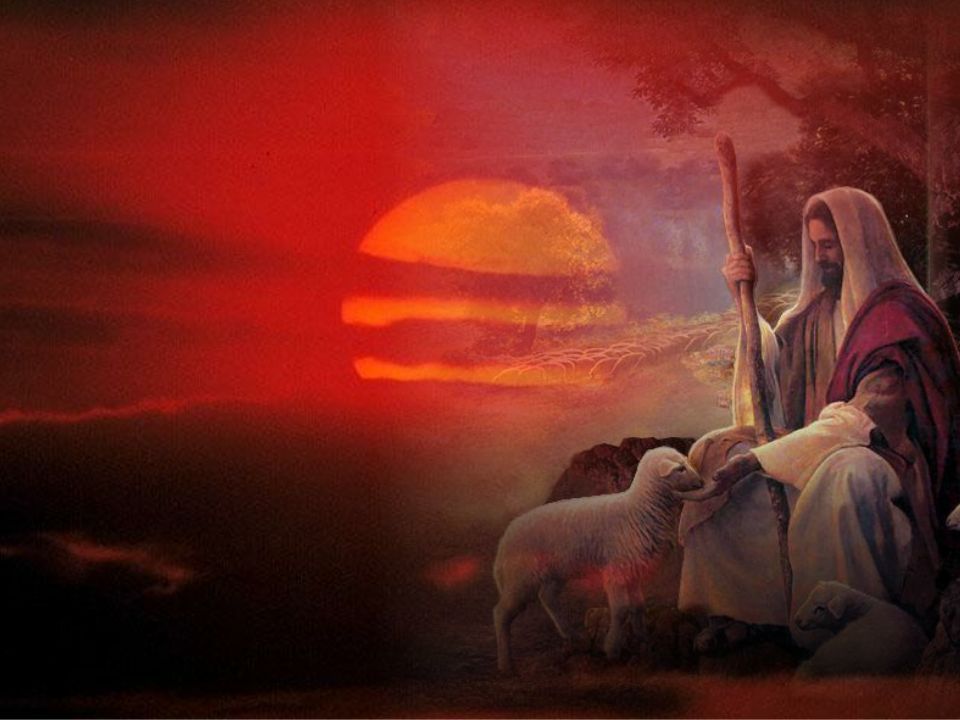 “O coração aberto por uma dádiva, não deve ter tempo de tornar-se egoísta, frio e fechar-se antes que a seguinte seja feita. A corrente deve estar continuamente fluindo, mantendo assim aberto o canal por atos de beneficência”.     
I TS, 373.
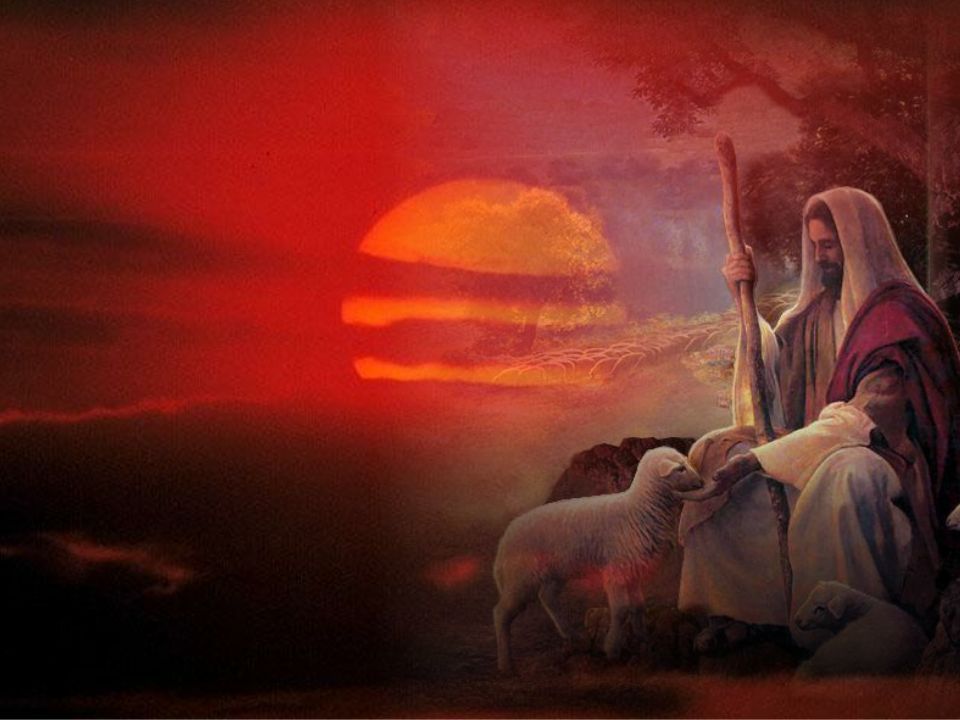 II - Quanto Dava o Povo de Israel?
1. Um Segundo Dízimo – 10%.
   “A fim de promover a reunião do povo para o serviço religioso, bem como para se fazerem provisões aos pobres, exigia-se um segundo dízimo de todo o lucro”.               PP, 565.
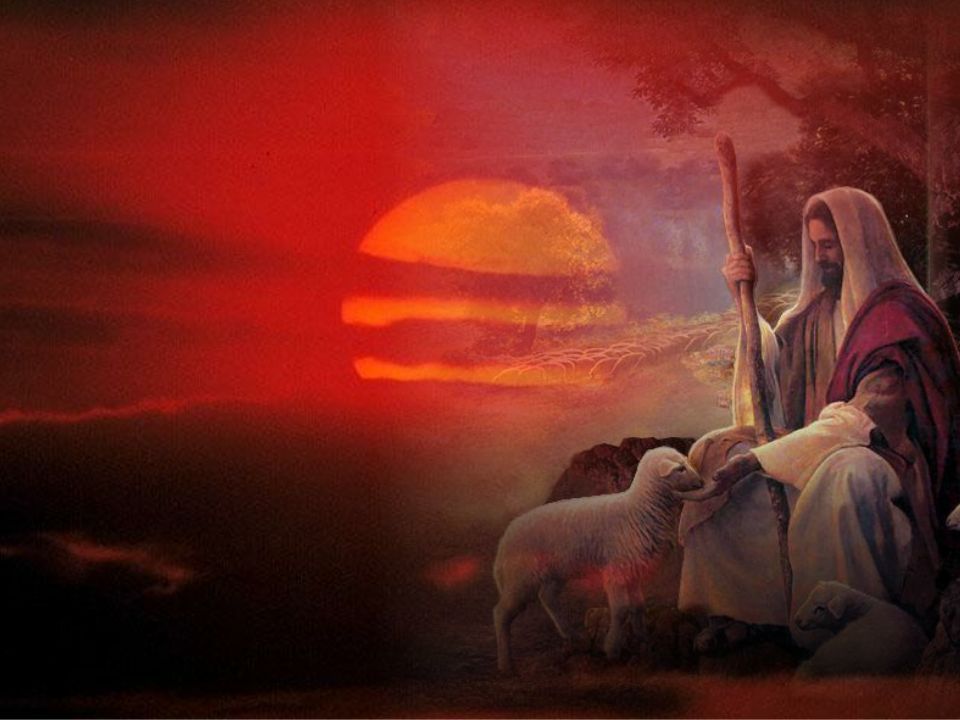 Segundo Patriarcas e Profetas 565, esta provisão para os pobre não era o dízimo.

“Com relação ao primeiro dízimo, declarou o Senhor: Aos filhos de Levi tenho dado todos os dízimos em Israel ” Números 18:21.
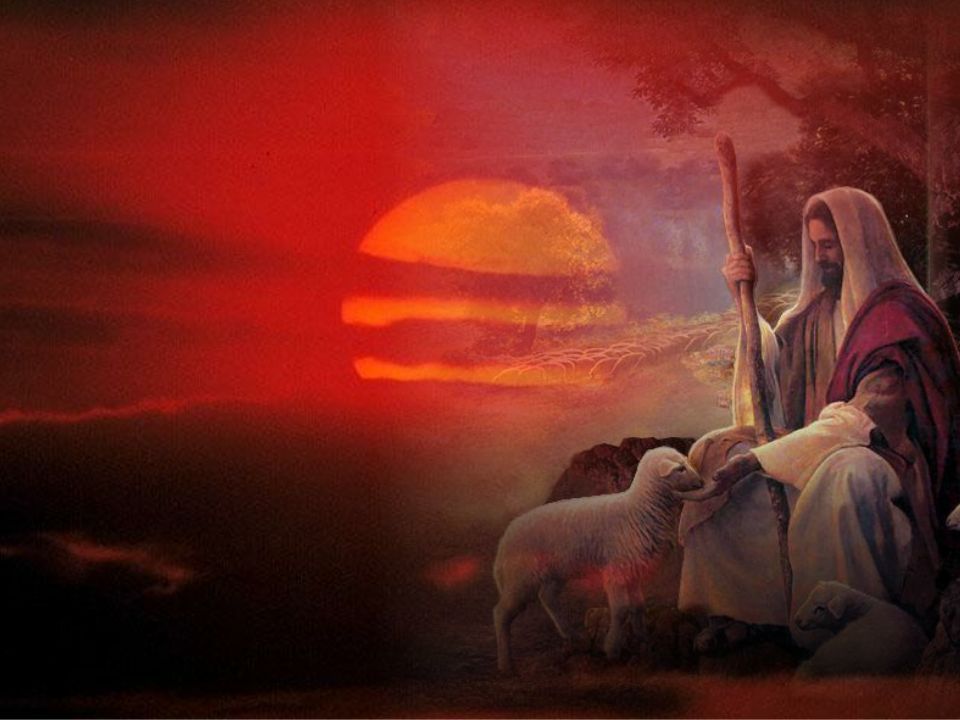 Mas em relação ao segundo Ele ordenou: ‘Perante o Senhor teu Deus, no lugar que escolher para ali fazer habitar o Seu nome, comereis os dízimos...para que aprendas a temer ao Senhor teu Deus todos os dias’ Deuteronômio 14:23 e 29”.
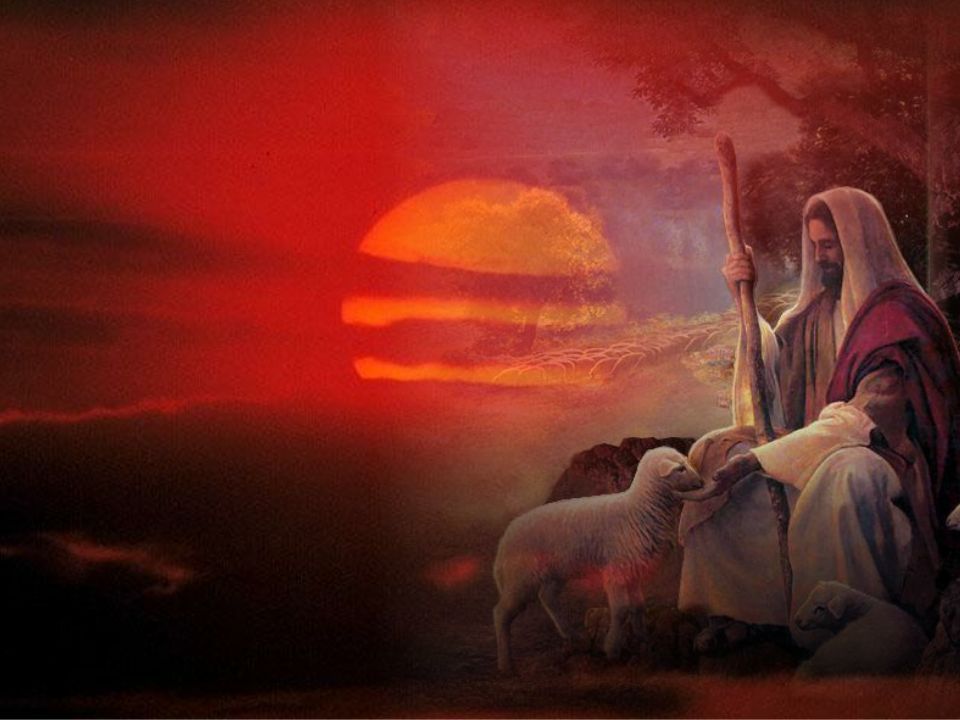 2. Um Quarto de Suas Rendas – 25%
“As contribuições exigidas dos hebreus para fins religiosos e caritativos, montavam a uma quarta parte completa de suas rendas. 
Uma taxa tão pesada sobre os recursos do povo poder-se-ia esperar que os reduzisse a pobreza; mas, ao contrário, a fiel observância desses estatutos era uma das condições de sua prosperidade...” PP 560.
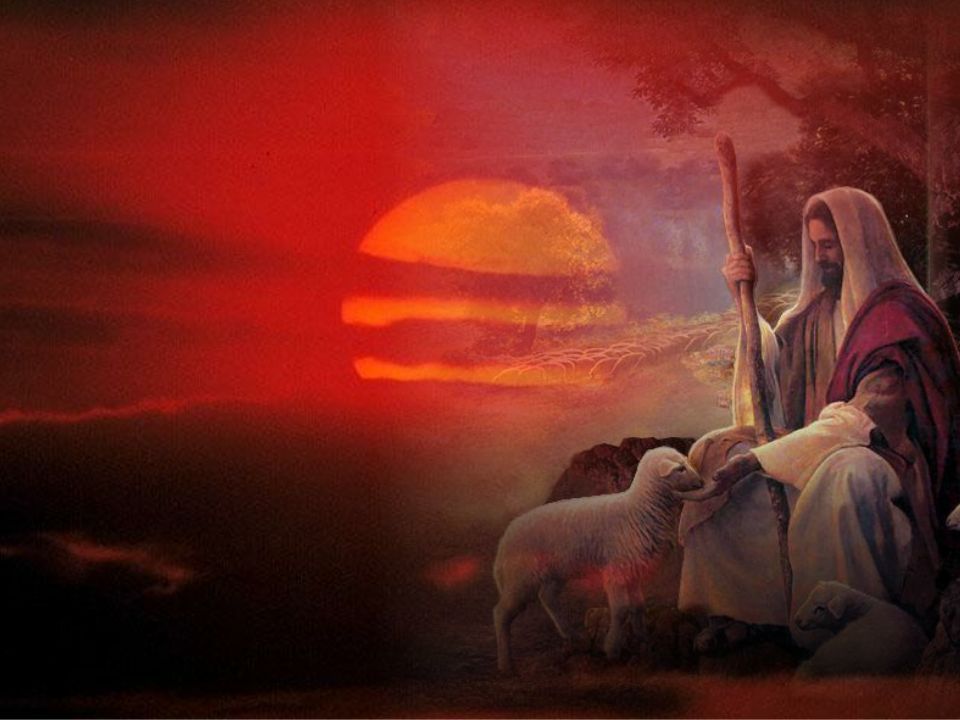 3. Um terço de Suas rendas – 33%
“Deus exigia do seu antigo povo três reuniões anuais.” 
Deuteronômio 16;16, 17. 

“Nada menos que um terço de suas rendas eram consagradas a fins sagrados e religiosos”
III Testemonies 337.
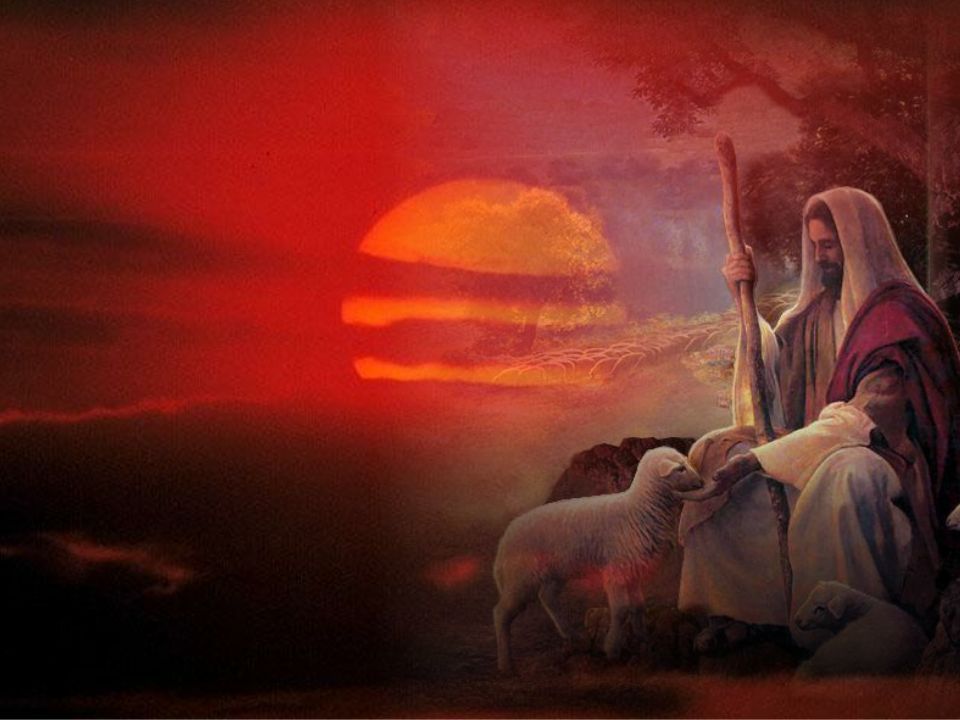 Além do dízimo, o povo de Israel dava 10%, 15%, até 33% de todas as suas rendas. Além dessas ofertas, regulares, sistemáticas, o povo agradecia a Deus com mais algumas dádivas, a Bíblia assim nos fala:
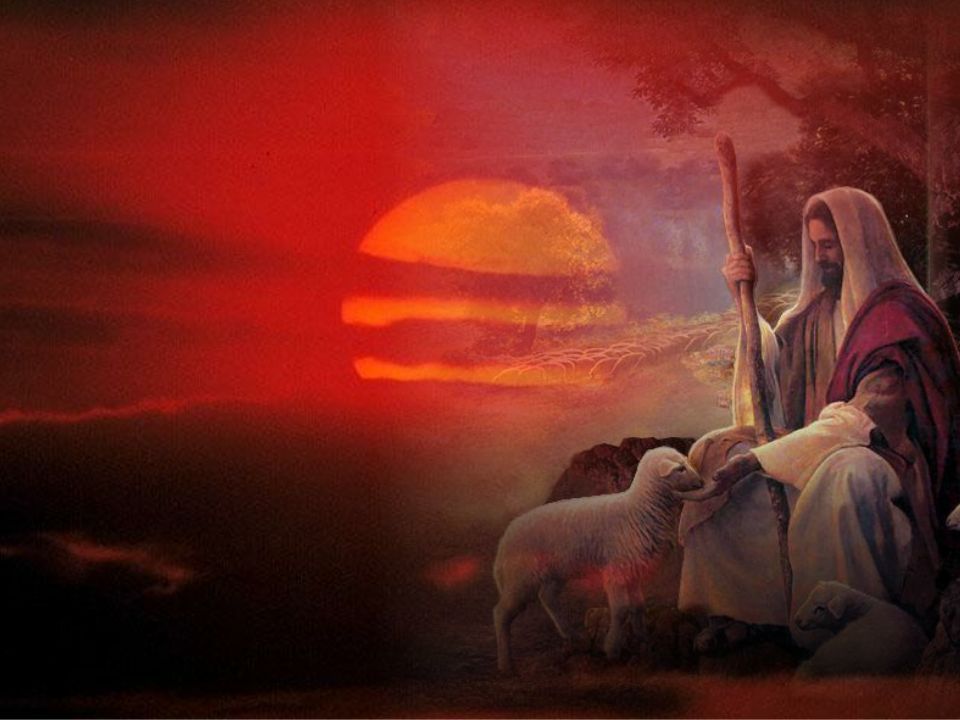 Colheita Esquecida – Deuteronômio 24.
 Rebusca dos Frutos – Deuteronômio 24.
 Rebusca das Colheitas – Levítico 19.
 O Ano de repouso da Terra – Êxodo 23; Levítico 25.
 Remissão de Dívidas dos Anos Sabáticos – Deuteronômio 25.
 Servos Liberados Durante o Ano Sabático – Deuteronômio 15.
 Ofertas de Açào de Graças – Levítivo 22:19.
 Ofertas de Paz – Levítico 17.
 Resgate Pela Saúde – Êxodo 30:12
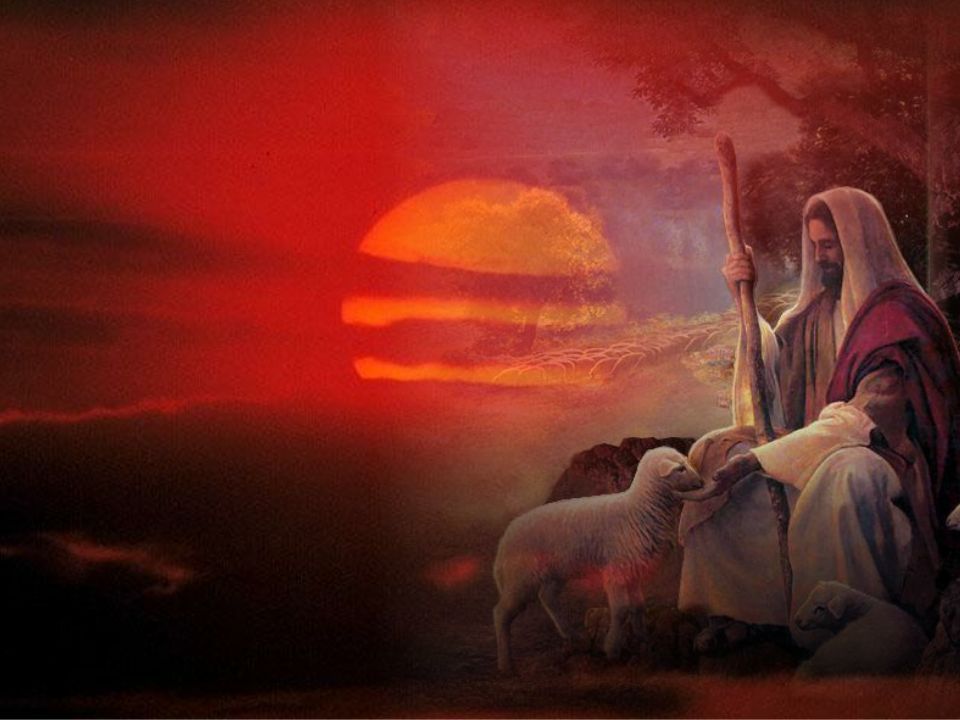 III - Pediria Deus o Mesmo de Nós Hoje?
“...Agora Deus requer, não menores, mas maiores dádivas que em qualquer outro período da história do mundo. O princípio estabelecido por Cristo é que as dádivas e ofertas sejam proporcionais à luz e às bênçãos fluídas. Ele disse: A qualquer que muito for dado, muito se lhe pedirá.” Lucas 12:48.                                      I TS 371.
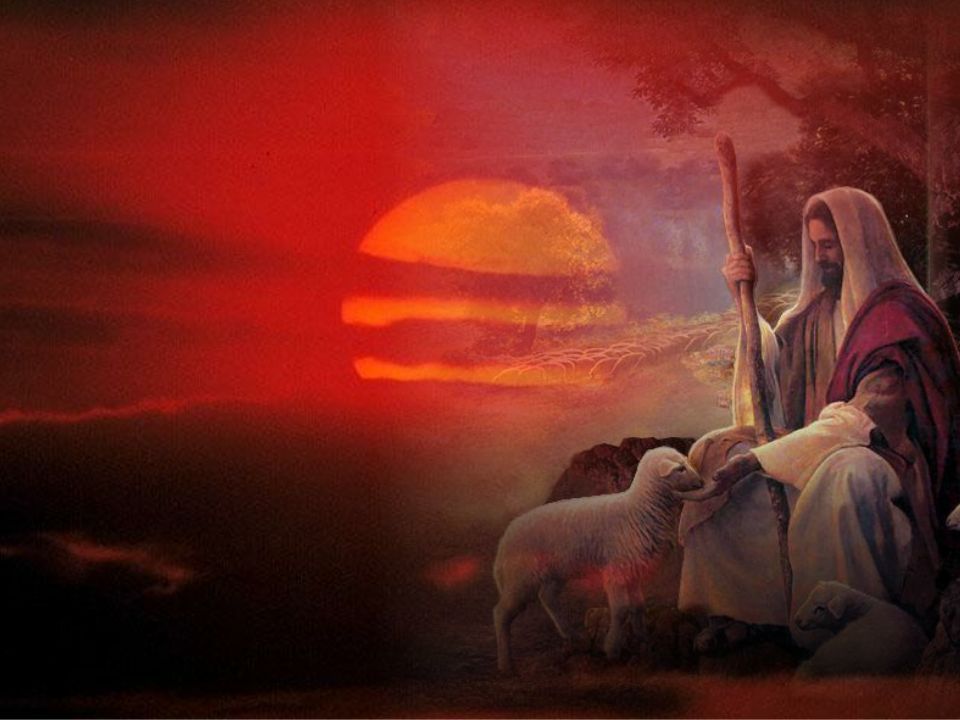 IV - Como Encaramos a Oferta Dada a Deus?
Como um favor prestado à igreja?
 Para apaziguar a ira de Deus?
 Para acalmar a consciência?
 Para mantermos nossa alta reputação?
 Para exigirmos algo em troca?
 Ou  como uma maneira de expressarmos a Deus a nossa gratidão e participarmos de Seu plano na pregação do evangelho?
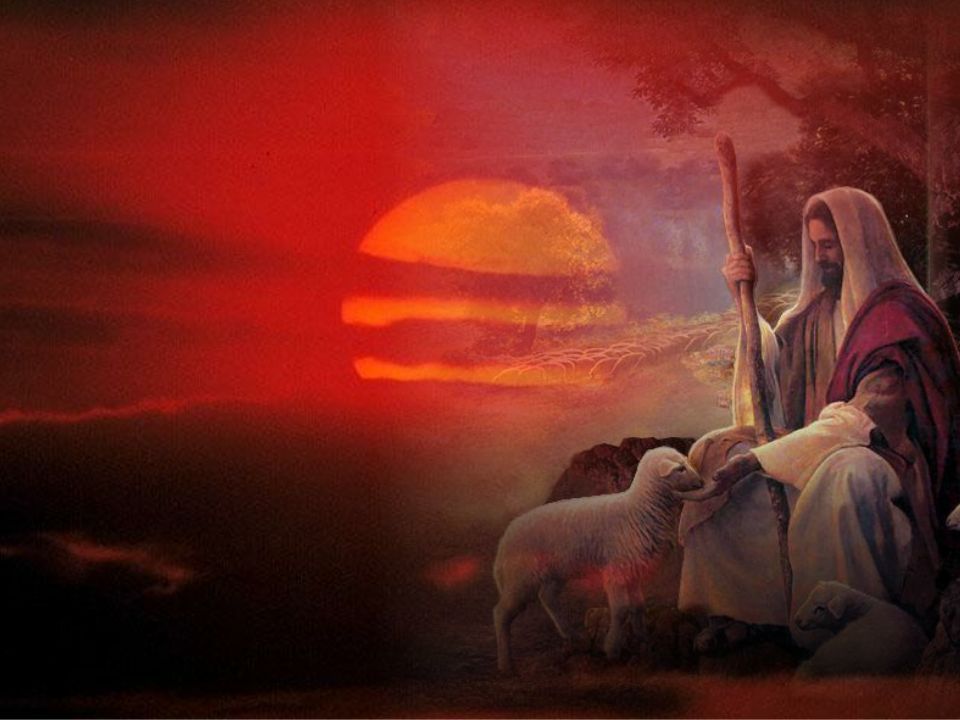 V - A Oferta Que Deus Espera
1. A oferta que Deus espera é a oferta que Ele pede.
2. Ele não aceita a oferta que Ele não pediu. Exemplo- Caim.
3. A oferta que Ele espera é voluntária – mas dentro de sua orientação.
4. A oferta que Ele é aquela dada com alegria e não por necessidade – II Coríntios 9:7.
5. A oferta que Ele espera é aquela dada de acordo com as bênçãos e não para buscar o reconhecimento.
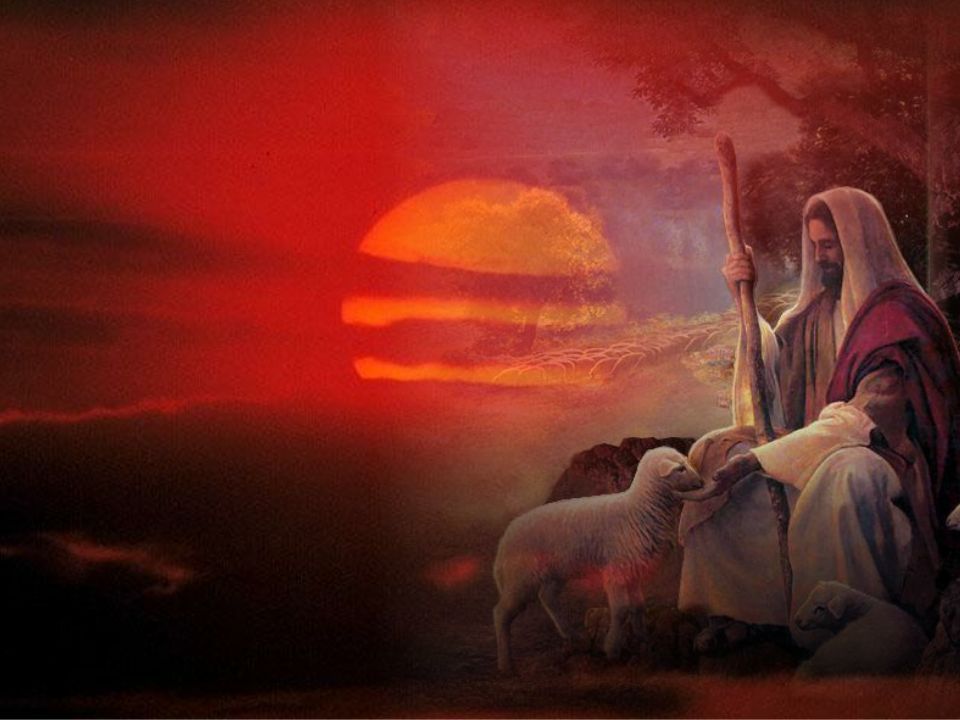 “Todos aqueles que são recipientes de Sua graça, que contemplam a cruz do calvário, não porão dúvida quanto a proporção em que devem dar, antes sentirão que a mais rica oferta é pobre demais, completamente desproporcional à grande dádiva do Filho Unigênito do infinito Deus. Pela abnegação, até o mais pobre encontra meios de obter algo para devolver a Deus”                                               CSM 288.